地舒单抗注射液60mg(1.0ml)
（普罗力®）
申请调整医保支付范围
取消医保支付范围中“重度骨质疏松”的限定，同步为“骨折高风险的绝经后妇女的骨质疏松症”
新增“骨折高风险的男性骨质疏松症”
安进生物技术咨询（上海）有限公司
地舒单抗注射液60mg(1.0ml)申报幻灯目录
安全性
基本信息
1
2
地舒单抗安全性、耐受性良好

已惠及约80万名中国骨质疏松症患者
骨质疏松症疾病负担严重
地舒单抗现行支付范围影响临床合理用药、患者用药公平性和医保管理；目录内男性骨松用药有限
有效性
创新性
3
4
地舒单抗是全球首个全人源RANKL抑制剂

半年一次皮下注射，使用便利
地舒单抗显著持续提升骨密度，降低骨折风险
全球80多个国家和地区获批骨松相关适应症，获国内外权威指南推荐
公平性
5
调整医保支付范围可提升临床合理用药、降低医保管理难度
补足药品目录短板，提升患者用药公平性
基本信息
地舒单抗注射液基本信息
基本信息
骨质疏松性骨折是骨质疏松症的严重后果，髋部骨折后约50%致残、25%致死，到2040年骨折相关年经济负担约4700亿元
骨质疏松症（骨松）是一种以骨量低下，骨组织微结构损坏，导致骨脆性增加，易发生骨折为特征的全身性骨病1
中国50岁以上骨质疏松症患病率
女性高达32.1%；男性为6%2
骨松患者患病率高，发生骨质疏松性骨折后，再骨折风险增加，致残、致死率高
骨质疏松性骨折给患者、家庭及社会造成巨大的经济负担
一项医疗保险数据研究显示，髋部骨折治疗的平均费用约4.7万元6
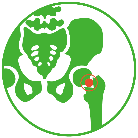 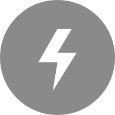 发生脆性骨折，相对未发生过脆性骨折
再骨折风险约2-10倍3
有研究表明，到2040年中国骨折相关的年经济负担将高达 4700亿元7
髋部骨折是最严重的骨折类型，患者髋部骨折后1年内约
50%
致残4
25%
致死5
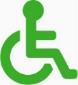 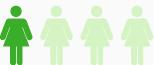 1.中华医学会骨质疏松和骨矿盐疾病分会. 中华骨质疏松和骨矿盐疾病杂志. 2022;15(06):573-611.
2.中国疾病预防控制中心，中华医学会骨质疏松和骨矿盐疾病分会． 中国骨质疏松症流行病学调查报告( 2018) ［M］. 北京: 人民卫生出版社，2021．
3.Lyet JP. J Lancaster Gen Hosp. 2006;1:91-95. 
4.中华医学会骨质疏松和骨矿盐疾病分会. 中华骨质疏松和骨矿盐疾病杂志. 2017;10(5):413-443. 
5.Mithal A, et al. Epidemiology, costs & burden of osteoporosis in 2013.
6.Zhang C et al. PLoS Med 2020;17:e1003180.
7. Arch Osteoporos. 2021 Aug 2;16(1):118.
1 US Dollar =7.16 Chinese Yuan (查询时间2023.6.14)
基本信息-取消“重度骨质疏松”限定申请理由
“重度”限定影响临床合理用药、患者用药公平性和医保管理；取消限定基于说明书人群治疗、报销有明确依据，且对医保基金影响有限
背景
地舒单抗60mg(1.0ml)（普罗力®）目前医保支付限定为“绝经后妇女的重度骨质疏松”
阿仑膦酸钠、唑来膦酸等已取消 “中重度”或“重度”的支付限制， 支付范围同步至说明书
申请取消限定理由
2021年和2022年地舒单抗实际医保基金支出远低于基金支出预算值、实际销售金额，取消“重度”限定对医保基金影响有限
1
现行支付范围与说明书适应症不一致，影响临床合理用药及患者用药公平性
2
《原发性骨质疏松症诊疗指南》中无“重度骨质疏松”定义，临床诊断和医保目录限定支付范围衔接有难度；指南明确指出“符合骨质疏松症诊断的患者均属于骨折高风险者”1，无滥用风险
3
各省市医保对“重度骨质疏松”无统一界定标准，各地差异大，医保管理难度高
4
四川、杭州分别有具体的限定审核标准
北京、上海、天津等地医保对“重度骨质疏松”无具体标准
1.中华医学会骨质疏松和骨矿盐疾病分会. 中华骨质疏松和骨矿盐疾病杂志. 2022;15(06):573-611.
基本信息-新增“男性骨质疏松症”申请理由
目录内治疗男性骨松药物仅阿仑膦酸钠和唑来膦酸；地舒单抗新增“男性骨质疏松症”可补足目录短板，提升患者用药公平性，对医保基金影响有限
背景
地舒单抗60mg(1.0ml)（普罗力®）目前医保支付限定为“绝经后妇女的重度骨质疏松”
地舒单抗于2023年2月21日获批“骨折高风险的男性骨质疏松症”
申请新增理由
1
补足目录短板
男性骨松患病率、知晓率、检测率、治疗率均低于女性，新增男性适应症未来2年对医保基金影响有限
2
1.中华医学会骨质疏松和骨矿盐疾病分会. 中华骨质疏松和骨矿盐疾病杂志. 2017;10(5):413-443. 
2.Reid I R. Nat Rev Endocrinol. 2015;11(7):418-428.  
3.李梅等.中华骨质疏松和骨矿盐疾病杂志,2021,14(05):441-446.
4.中华医学会骨质疏松和骨矿盐疾病分会.中华骨质疏松和骨矿盐疾病杂志,2020,13(05):381-395.
安全性
地舒单抗同双膦酸盐相比，对于肾功能损害患者无需调整剂量，胃肠道耐受性良好，不引起流感样症状；已惠及约80万名中国骨质疏松症患者
与目录内双膦酸盐相比安全性有优势
临床研究显示安全性良好
关键III期及延长研究显示，地舒单抗治疗绝经后女性骨松3年不良事件发生率与安慰剂组相当4；持续治疗10年安全性良好，不良事件发生率低，耐受性良好5；
另一项III期研究表明，地舒单抗、安慰剂和阿仑膦酸钠治疗男性及绝经后女性骨松不良事件发生率无差异，安全性良好6,7
说明书中安全性信息
药品不良反应发生情况
本品最常见（见于＞1/10的患者）的不良反应包括骨骼肌肉疼痛和肢体疼痛
在使用本品的患者中已有偶见*的蜂窝织炎病例以及罕见**的低钙血症、超敏反应、颌骨坏死和股骨非典型骨折病例的报告1
目前中国国家药品监督管理局（NMPA）从未发布过本品的任何安全性警告信息
4. Cummings S, et al. N Engl J Med. 2009 Aug 20;361（8）:756-65.
5.. Bone HG, et al. Lancet Diabetes Endocrinol. 2017;5:513-523.
6.. Langdahl BL et al. J Clin Endocrinol Metab 2015;100:1335-42.  
7. Nakamura T et al. J Clin Endocrinol Metab 2014;99:2599-607.
1.  Prolia 药品说明书
2. Lewiecki EM. Drug Healthc Patient Saf. 2011;3:79-91. 
3. Baron R, et al. Bone. 2011;48(4):677-692..
*偶见指发生率在≥1/1,000至 < 1/100；
**罕见指发生率在≥1/10,000至< 1/1,000
有效性
III期临床研究和真实世界研究均显示地舒单抗相较于双膦酸盐显著持续提升骨密度，降低骨折风险
男性骨质疏松症
绝经后女性骨质疏松症
关键III期研究表明地舒单抗治疗3年较安慰剂显著降低新发椎体、髋部骨折风险68%和40%1。延长研究证实，地舒单抗持续降低骨折风险长达10年，持续提升骨密度，无平台期2

对比阿仑膦酸钠和唑来膦酸研究显示，治疗1年地舒单抗组各关键部位骨密度增幅显著高于对照组3,4
III期研究表明地舒单抗治疗12个月，较安慰剂显著提升患者主要部位骨密度，治疗24个月骨密度持续提升7

另一项III期研究表明地舒单抗治疗男性及绝经后女性骨质疏松症患者24个月，较安慰剂显著降低椎体骨折新发或恶化风险65.7%，较阿仑膦酸钠显著降低新发骨折风险达58.4% 8
临床研究
中国台湾3万多名患者的研究表明5，持续使用地舒单抗降低髋部骨折风险38%

美国近50万名患者的研究表明6，相较于阿仑膦酸钠，使用地舒单抗发生主要骨质疏松性骨折、主要部位骨折的风险均显著降低
中国台湾1万多名患者的研究表明9，持续使用地舒单抗降低髋部骨折风险达36%

奥地利大样本真实世界研究表明10，男性患者地舒单抗治疗组较未治疗组降低男性患者死亡风险55%
真实世界研究
6. 第23届WCO-IOF-ESCEO，2023年5月5日巴塞罗那
7. Langdahl BL et al. J Clin Endocrinol Metab 2015;100:1335-42.  
8. Nakamura T et al. J Clin Endocrinol Metab 2014;99:2599-607.
9. Data on file
10. Behanova M et al. Calcif Tissue Int 2019;105:630-41.
1. Cummings S, et al. N Engl J Med. 2009 Aug 20;361（8）:756-65.
2.. Bone HG, et al. Lancet Diabetes Endocrinol. 2017;5:513-523.
3. Brown JP, et al. J Bone Miner Res. 2009;24:153-161.
4. Miller PD, et al. J Clin Endocrinol Metab. 2016 Aug;101(8):3163-70.
5. Lai EC, et al. Osteoporos Int. 2022 May;33(5):1155-1164.
有效性
地舒单抗目前已在全球80多个国家和地区获批骨质疏松相关适应症，
获国内外权威指南一致推荐
中国《原发性骨质疏松症诊疗指南》1（2022年）
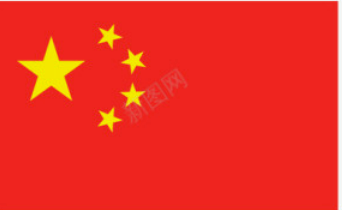 对于骨折高风险、极高骨折风险以及髋部骨折极高风险者，地舒单抗均作为推荐治疗药物之一
国内外权威指南推荐
中国 《男性骨质疏松症诊疗指南》2（2020年）
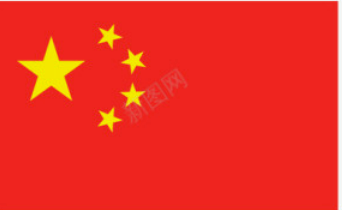 地舒单抗可显著增加原发骨质疏松症男性患者腰椎、髋部、桡骨远端1 /3等部位骨密度；总体安全性较好
英国 《英国预防和治疗骨质疏松症的临床指南》3（2022年)
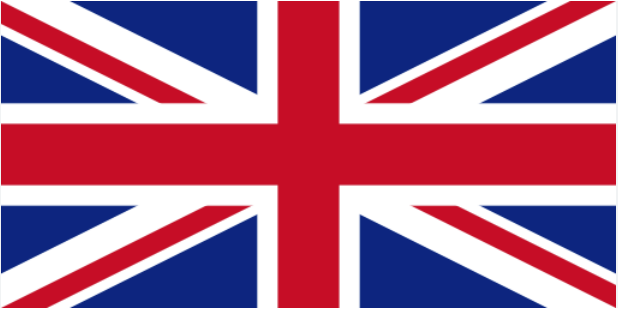 对于大多数有脆性骨折风险的患者抗骨吸收药物是一线治疗选择（强烈推荐），包括地舒单抗等
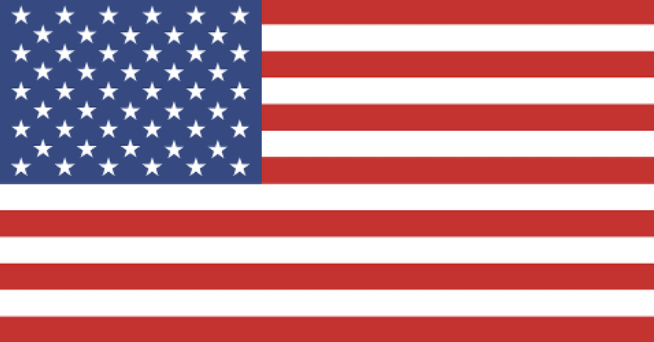 美国《AACE/ACE绝经后骨质疏松症的诊断和治疗指南》4（2020年)
无论既往是否存在骨折，地舒单抗均被推荐为高/极高骨折风险患者的初始治疗之一
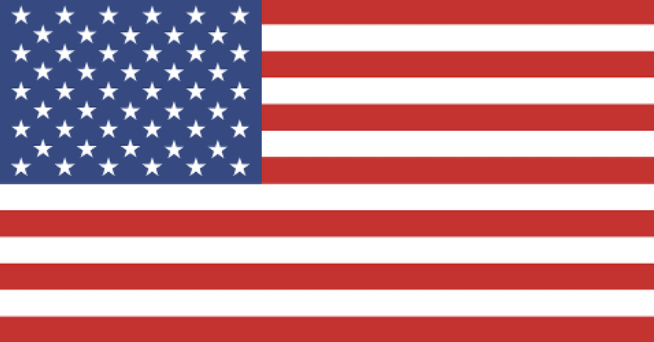 美国《TES女性绝经后骨质疏松症的药物治疗指南》5（2020年)
推荐地舒单抗为高骨折风险患者的初始治疗选择之一
1.中华医学会骨质疏松和骨矿盐疾病分会. 中华骨质疏松和骨矿盐疾病杂志. 2022;15(06):573-611.
2. 中华医学会骨质疏松和骨矿盐疾病分会. [J]. 中华骨质疏松和骨矿盐疾病杂志,2020,13(5):381-395.
3.Gregson CL, et al. Arch Osteoporos. 2022 Apr 5;17(1):58. 
4.Camacho PM, et al. Endocr Pract. 2020 May;26(Suppl 1):1-46. 
5.SHOBACK, et al. The Journal of Clinical Endocrinology and Metabolism,2020,105(3):587-594.
创新性
地舒单抗是全球首个全人源RANKL抑制剂；半年一次皮下注射，使用便利
地舒单抗是基于OPG‒RANK‒RANKL信号通路研发、全球首个全人源RANKL抑制剂1
地舒单抗半年一次皮下注射，使用便利
巨噬细胞集落刺激因子
破骨细胞前体
RANKL
RANK
OPG地舒单抗
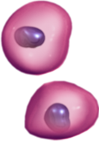 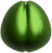 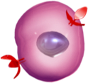 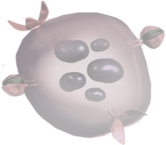 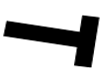 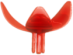 半年一次
用药频率低2
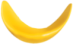 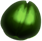 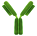 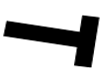 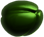 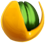 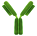 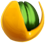 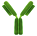 激素
生长因子
细胞因子
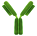 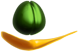 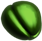 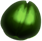 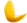 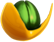 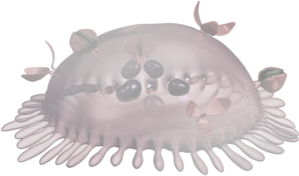 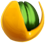 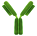 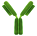 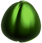 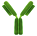 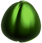 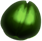 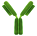 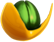 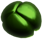 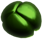 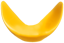 皮下注射，注射部位：
大腿、腹部或上臂部2
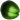 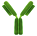 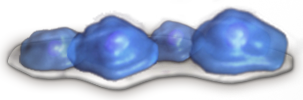 成骨细胞
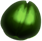 骨吸收被抑制
骨形成
RANK:核因子-Kβ受体活化因子
RANKL:核因子κ B受体活化因子配体
OPG:骨保护素
1. Lacey D L, et al. Nat Rev Drug Discov. 2012 May;11(5):401-19.
2.  Prolia 药品说明书
公平性
调整医保支付范围可提升临床合理用药、降低医保管理难度；
同时进一步补足药品目录短板，提升患者用药公平性
符合“保基本”原则
治疗疾病对公共健康的影响
骨质疏松性骨折是骨质疏松症的严重后果，是老年患者致残和致死的主要原因之一

降低骨质疏松性骨折发生风险，积极给予抗骨质疏松症药物治疗，对助力健康老龄化具有重要意义
地舒单抗注射液60mg(1.0ml)增加临床治疗骨质疏松症的用药选择

地舒单抗2020年进入医保，日均治疗费用仅3.42元，药品费用水平与基本医疗保险基金和参保人承受能力相适应，符合保障参保人员合理的用药需求
弥补目录短板
临床管理难度
补足治疗骨质疏松症医保药品目录短板，满足临床实际需求

提升骨质疏松症患者男性和女性用药公平性
地舒单抗取消“重度”限定可降低医保报销审核难度，提高医疗机构工作效率

取消“重度”限定及新增 “男性骨质疏松症”同步至说明书用药，可提升临床应用便捷性和医保基金监管的可操作性